Functional Decomposition
UTPA
Sub-Function l – Deployment Mechanism
Design Constraints:
Weight (DC1)
Cost (DC2)
Time to Deploy (DC3)
Concept Variants:
Actuators/Linkages (CV1)
Pressure Induced (CV2)
Shape Memory Material (CV3)
UTPA
Sub-Function l – Deployment Mechanism
UTPA
Sub-Function l – Selection
 Relative Score= Scvi  *Wdci           i=1,2,3, etc.
UTPA
Sub-Function lI – Membrane Structure
Design Constraints:
Membrane Stiffness - Strength
Membrane Flexibility
Cost
Concept Variants:
LDPE
Nylon-6
PET
Thin Aluminum Foil
UTPA
Sub-Function lI – Membrane Structure
UTPA
Sub-Function lI – Selection
UTPA
Sub-Function lll – PV Material
1.
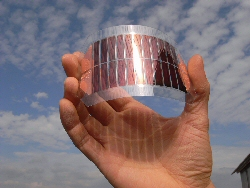 Design Constraints:
Flexibility
Cost
Efficiency
2.
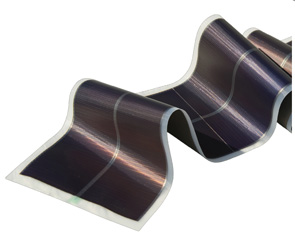 Design Variants:
Organic Polymer
Amorphous Silicon
CIGS (Copper Indium Gallium  Selenide)
3.
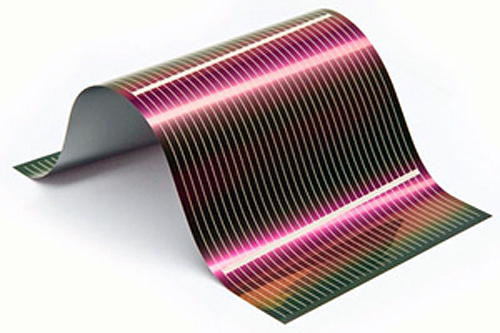 UTPA
Sub-Function lll – PV Material
UTPA
Sub-Function lII – Selection
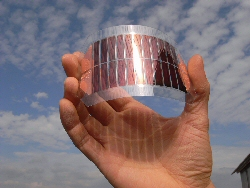 UTPA
Sub-Function lV - Triggering Source
1.
2.
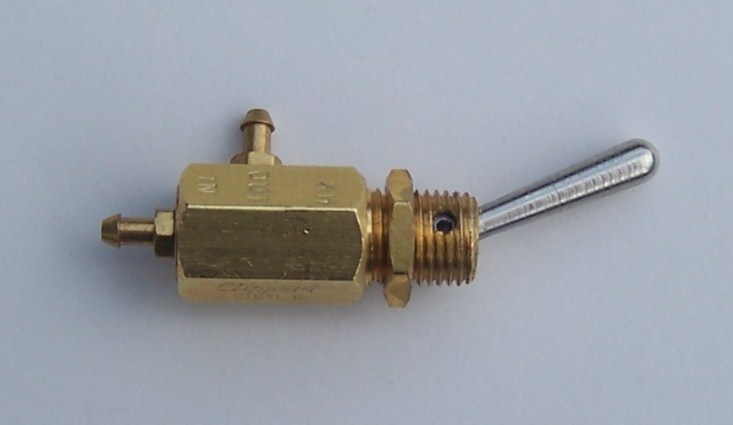 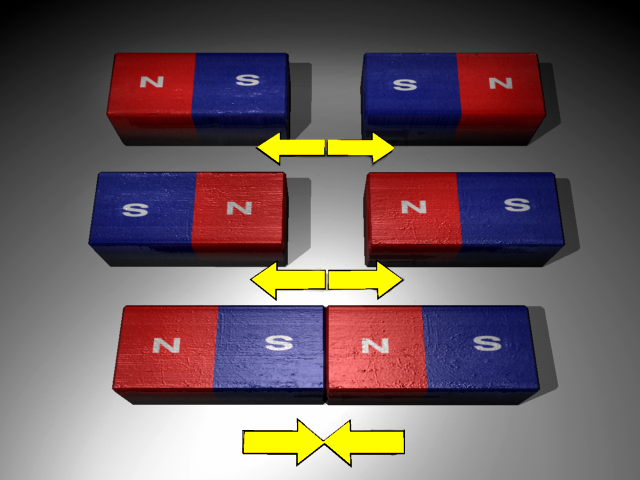 Design Constraints:
Weight
Cost
Power
3.
Concept Variants:
Pump / Solenoid Switch
Magnets
Thermal Expansion
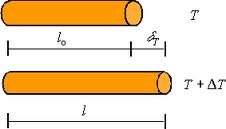 UTPA
[Speaker Notes: Pump – solenoid  lever/switch
Magnet – polarity  electric current
Thermal – heat transfer  electric current]
Sub-Function lV - Triggering Source
UTPA
Sub-Function lV – Selection
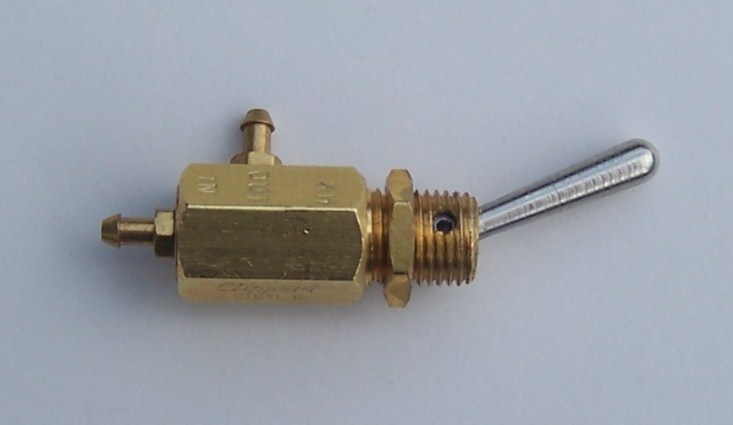 UTPA
Final Design
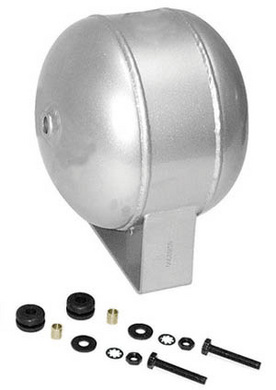 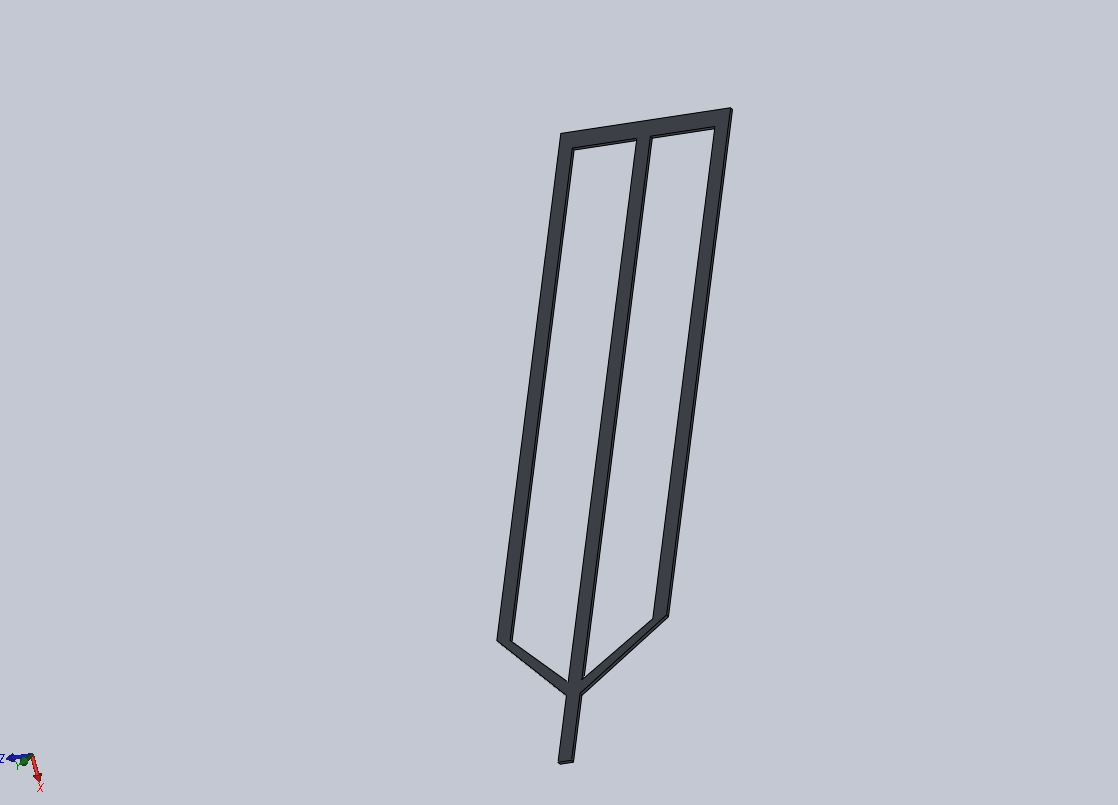 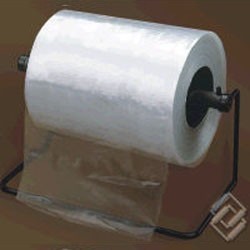 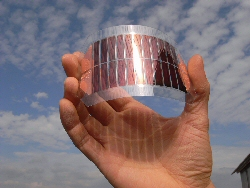 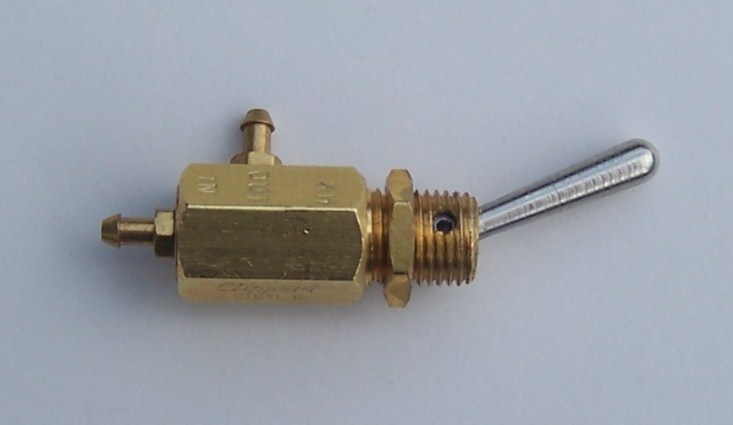 UTPA